社会保障信息技术管理
2019年3月
目录
社会保障信息技术管理
路径
2
目录
社会保障信息技术管理
路径
3
劳工、移民和社会保障部
劳工、移民和社会保障部
社会保障国务大臣
国务大臣工作人员
国家社会保障研究所（INSS）
社会保障组织总局（DGOSS）
社会保障信息技术管理部（GISS）
社会海洋研究所（ISM）
社会保障公共账户部（IGSS）
社会保障财政部（TGSS）
社会保障管理法务局（SJSS）
4
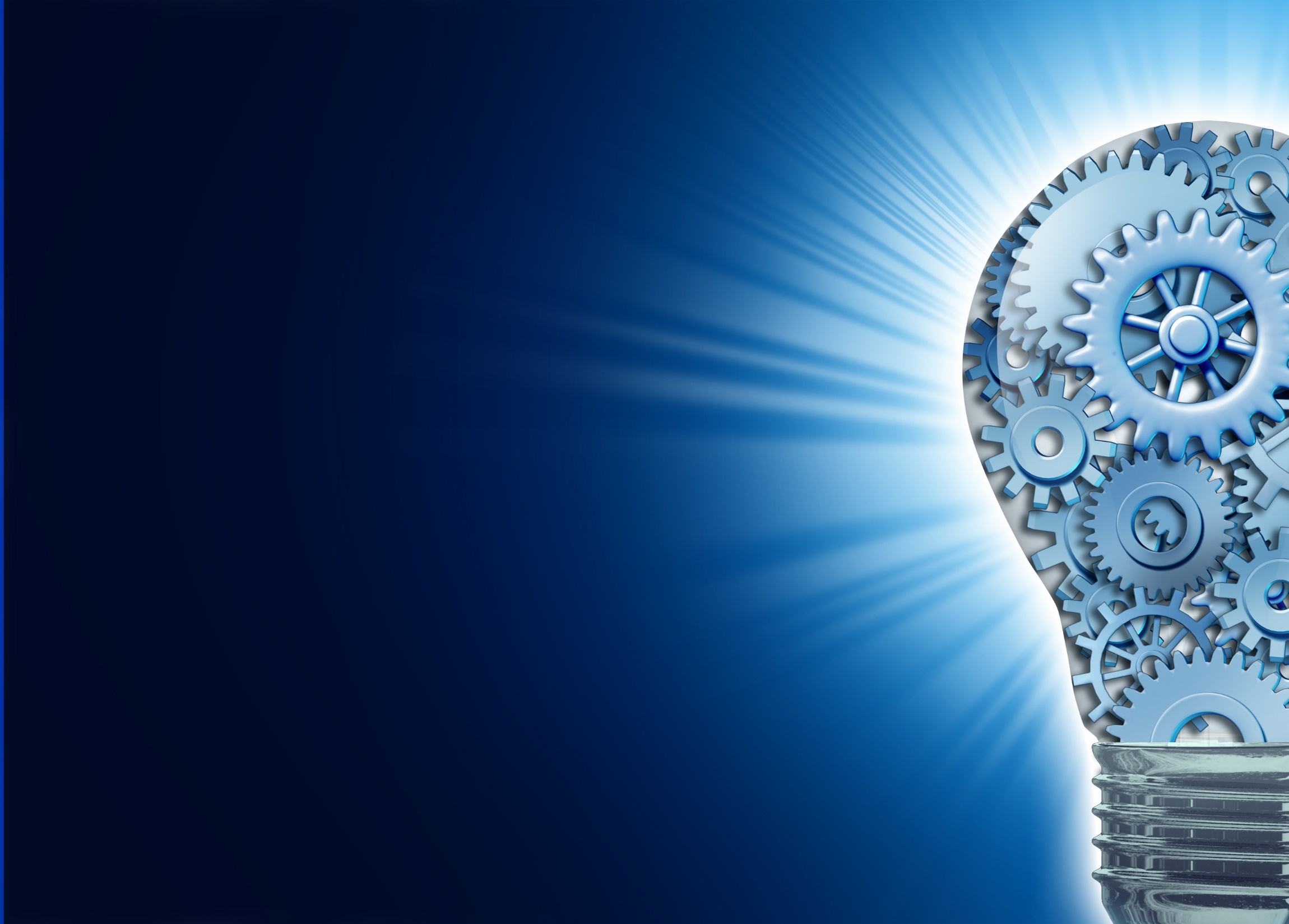 使命
提供技术解决方案，帮助改善社会保障服务
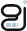 5
范围：职能
研究
规划
建议
协调
社会保障信息系统
社会保障技术系统
控制
保持
更新
研究和建议
技术资源
6
社会保障数据管理
应用程序开发
网络
安全
 创新
投资
应用程序包括：
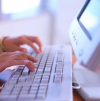 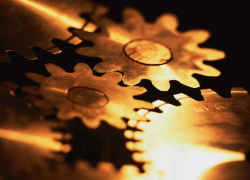 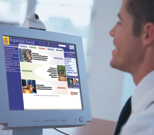 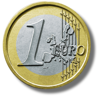 社会保障管理
预算和财务管理
办公自动化
网民服务
范围：能力
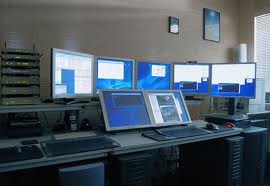 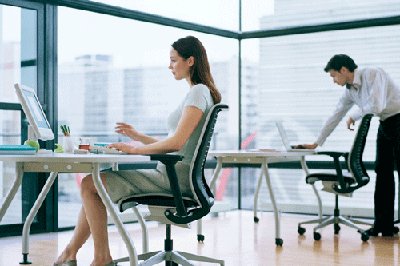 7
范围：服务
社会保障信息技术管理提供电子服务...
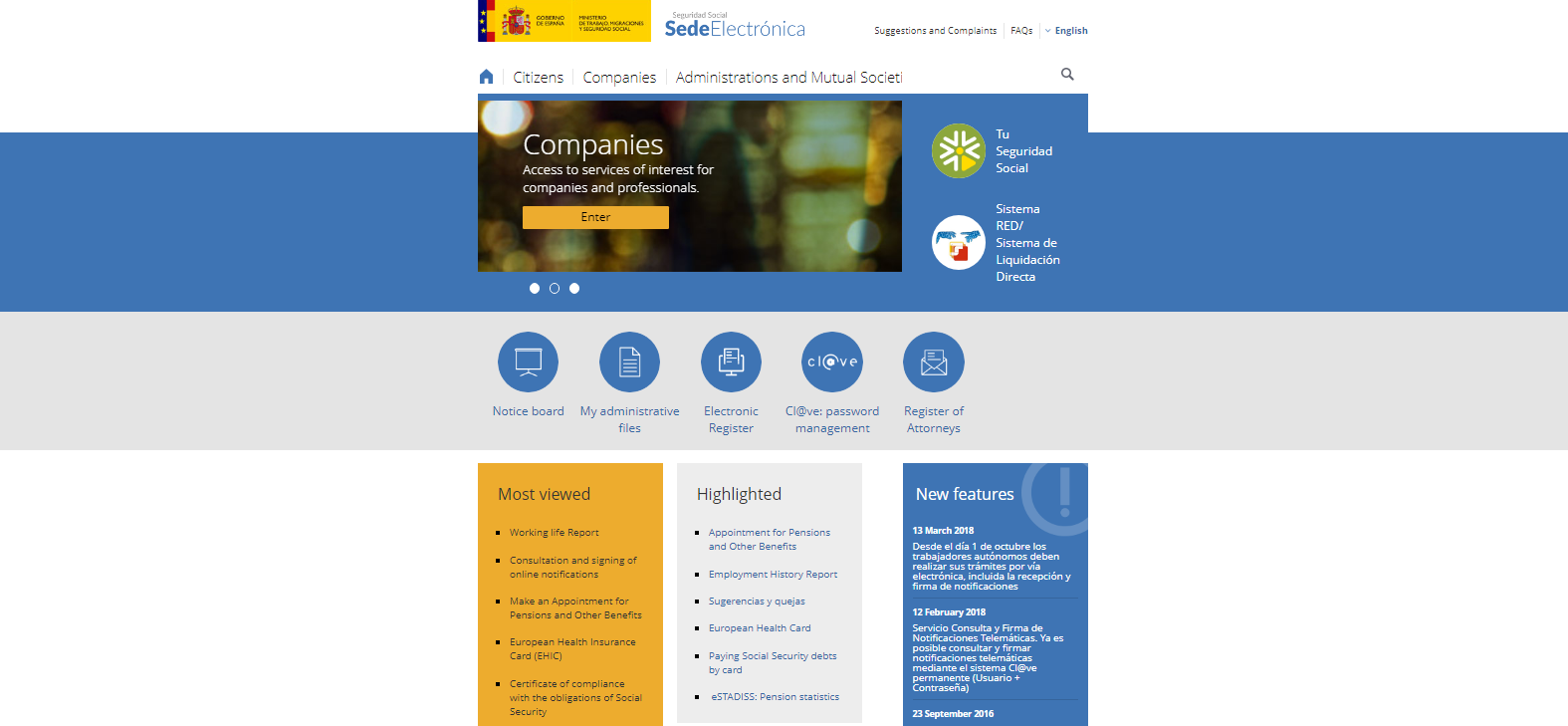 8
范围：服务
… 及其它内部服务。
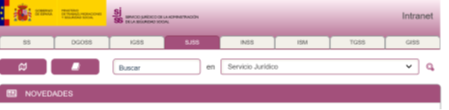 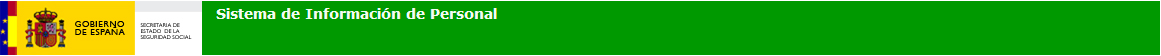 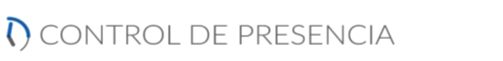 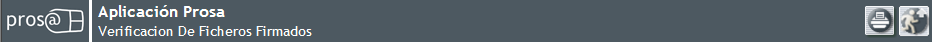 网络
打印
存储
互联网接入
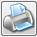 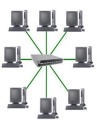 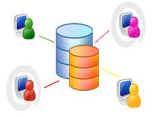 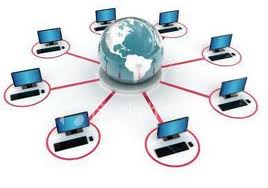 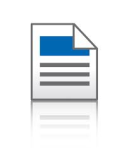 电子邮件
应用程序更新
安全
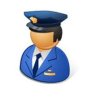 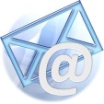 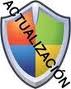 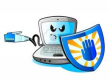 9
范围：服务
这些服务通过办事处和技术渠道提供。
2个数据中心
117 个社会保障外围组织
820个办事处
2 个船桥系统
1.100多个局域网（ ISM、INSS、TGSS）
40.000个用户
29.000个内部用户
9.000 个外部用户、CCAA 和 Mutuas
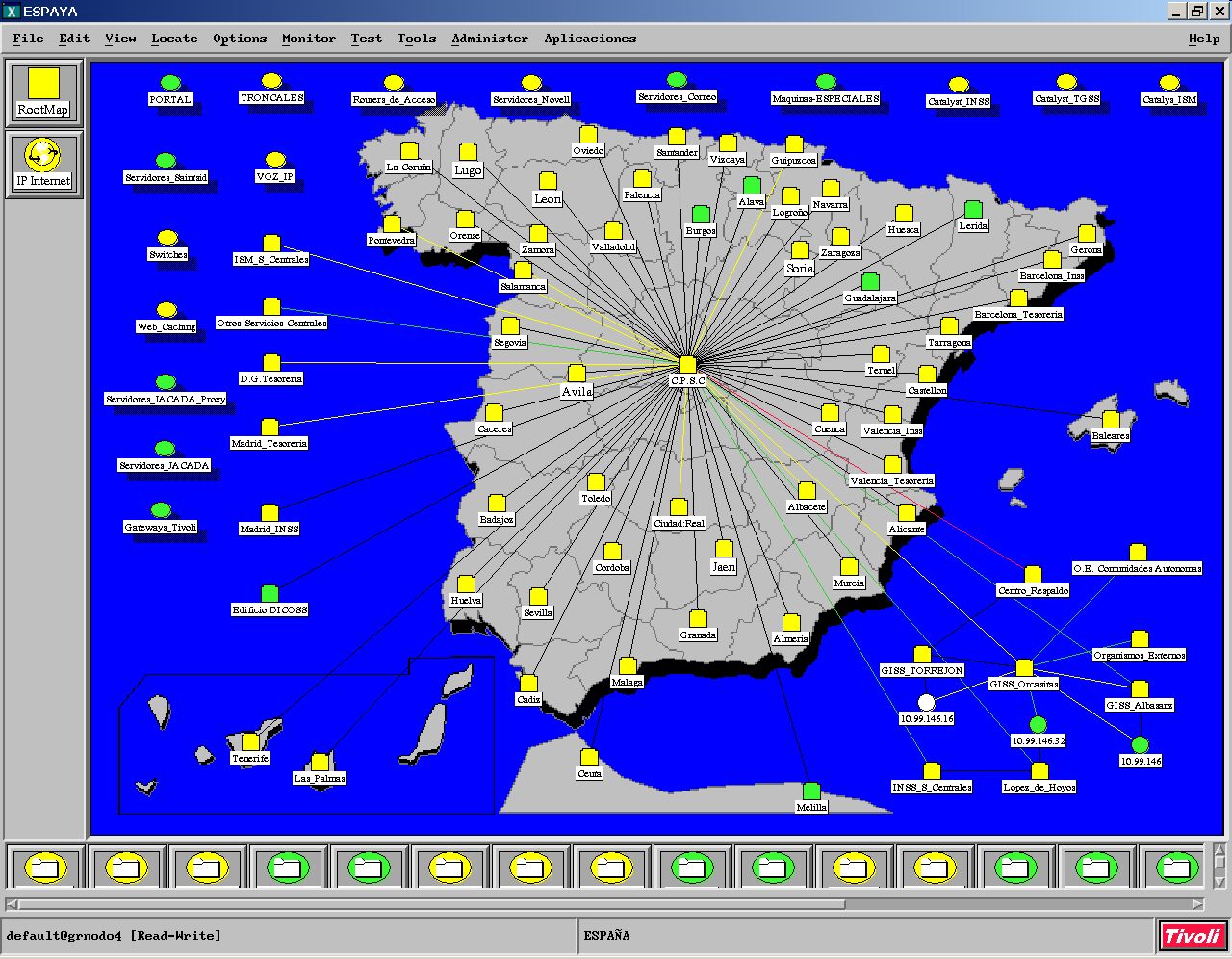 10
范围：服务等级
对于服务维护和注意事项：
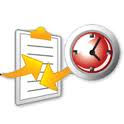 早上、下午和夜班

24 x 7 支持


防卫系统
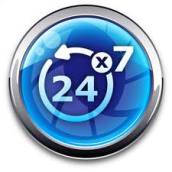 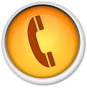 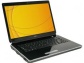 11
范围：服务量
西班牙社会保障数据中心支持的平均服务量：
12
范围：服务量
西班牙社会保障数据中心支持的平均服务量：
13
范围：服务量
西班牙社会保障数据中心支持的平均服务量：
14
范围：组织
应用程序开发
外围
支持
运行
副管理
外围单元和关系
生产&系统
TGSS应用程序开发
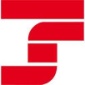 创新 &项目
55个外围计算机单元
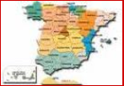 网络
ISM应用程序开发
软件质量管理
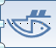 系统
生产
基础设施
INSS应用程序开发
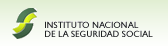 人力资源与内部机制
会计服务应用程序开发
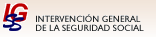 安全
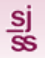 法律服务应用程序开发
授权法律服务
授权会计服务
15
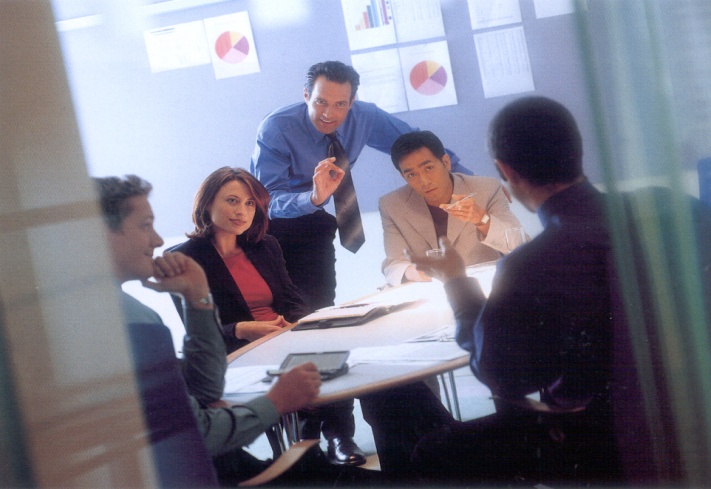 资源
2018年预算：
投资（ Cap. VI ）：5520万欧元
服务（ Cap. II ：1.851 亿欧元
人力资源：
核心服务：约2,000 （约25%的公共职员）
外围服务：700 （ 100%的公共职员）
核心服务
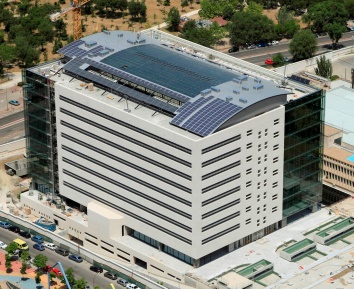 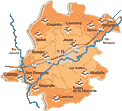 ORCASITAS中心
备份中心
16
设备
主数据中心
备份数据中心
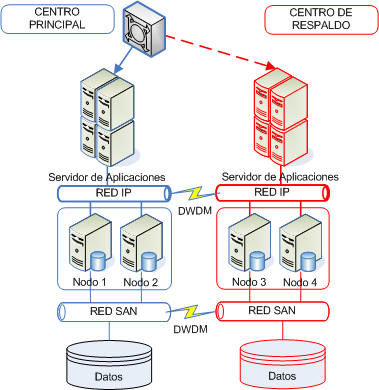 有两个数据中心：主数据中心和备份数据中心，后者在紧急情况下启用。
17
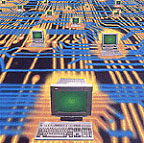 编程语言
程序
数据库
自然环境
Adabas		自然		193.000
Oracle		Java		15.000
Java环境
企业发展技术
企业发展技术
18
电子管理
一个实体网页
1995
RED
网页集成
2005
A
社会保障课堂
2006
AA
电子站址
2010
电子登记系统
电子公告栏
2011
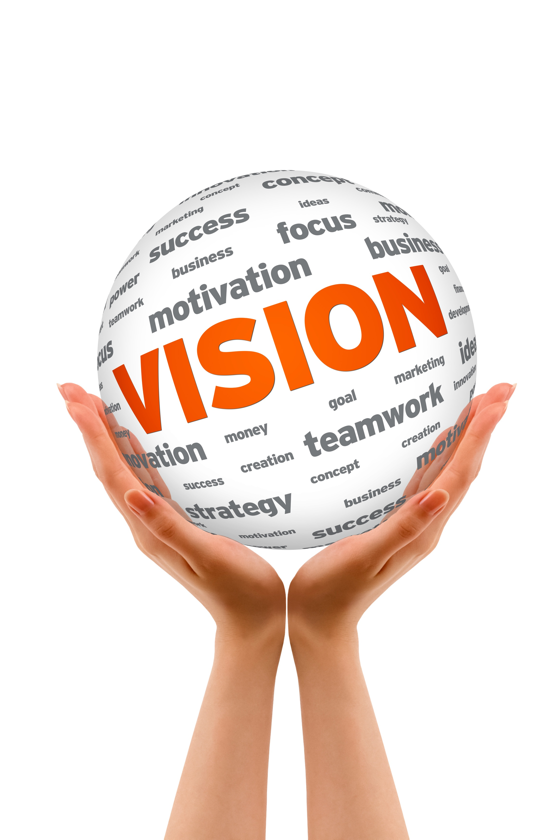 NoteSS
短信存取
2012
2013
移动应用程序
电子发票登记系统
2014
您的社会保障
直接支付系统
Cl@ve
大数据
2015
反欺诈
Conect@
新电子站址
2016
19
目录
社会保障信息技术管理
路径
20
战略目标
范围
公民和企业
管理实体
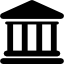 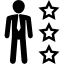 组织运作模式
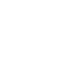 21
战略目标
公民和企业
O1：提高社会保障意识


O2：了解公民和企业，提出价值价值方案
 

O3：简化和加快建立公民与企业之间的关系
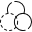 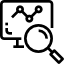 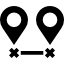 22
战略目标
管理实体
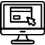 O4：管理实体技术合作伙伴，增加附加值


O5：透明的关系模式实现灵活、高效的响应


O6：引导西班牙社会保障的数字化转型
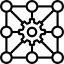 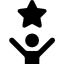 23
战略目标
组织运作模式
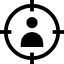 O6：建立服务型组织模式




O7: 调整技术模式，以应对数字化转型带来的挑战
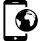 24
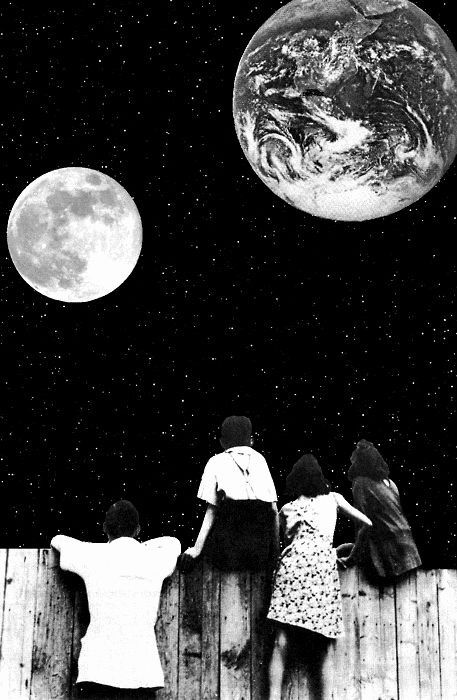 谢谢！
25
社会保障信息技术管理